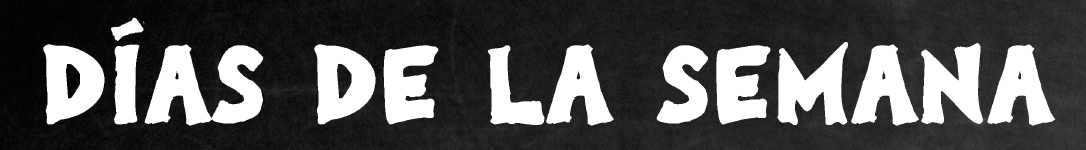 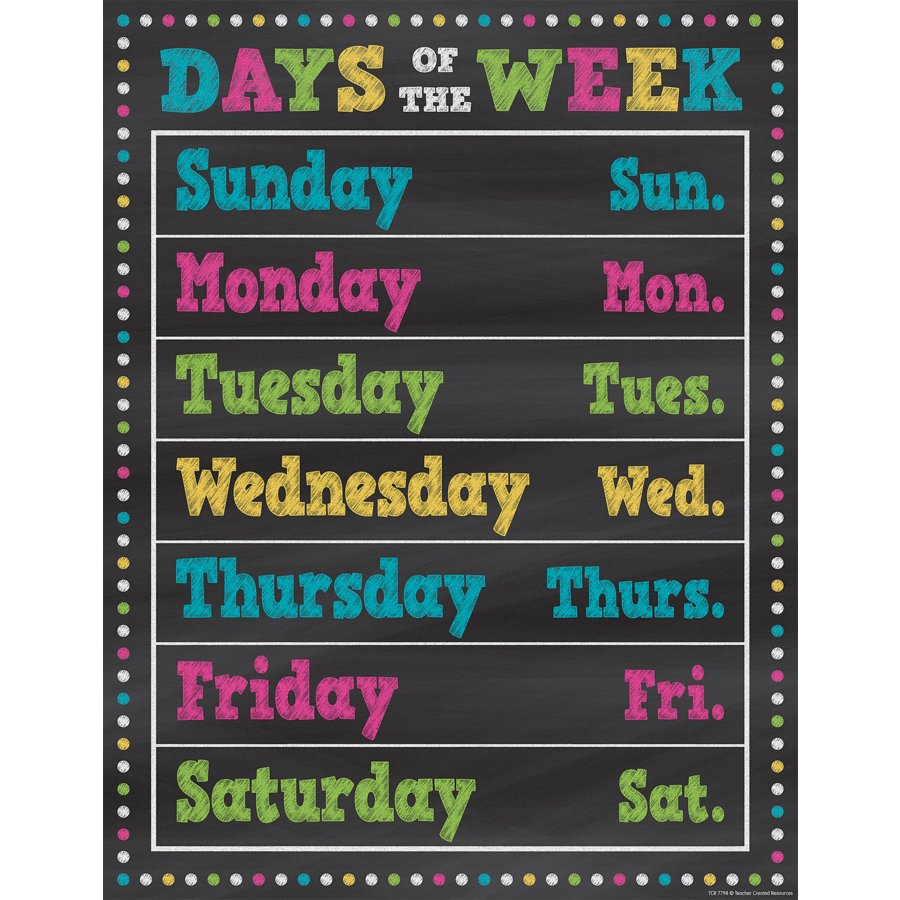 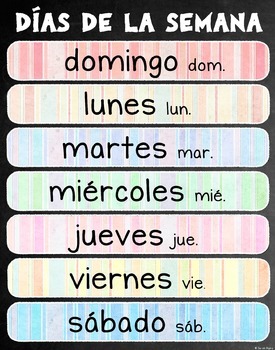 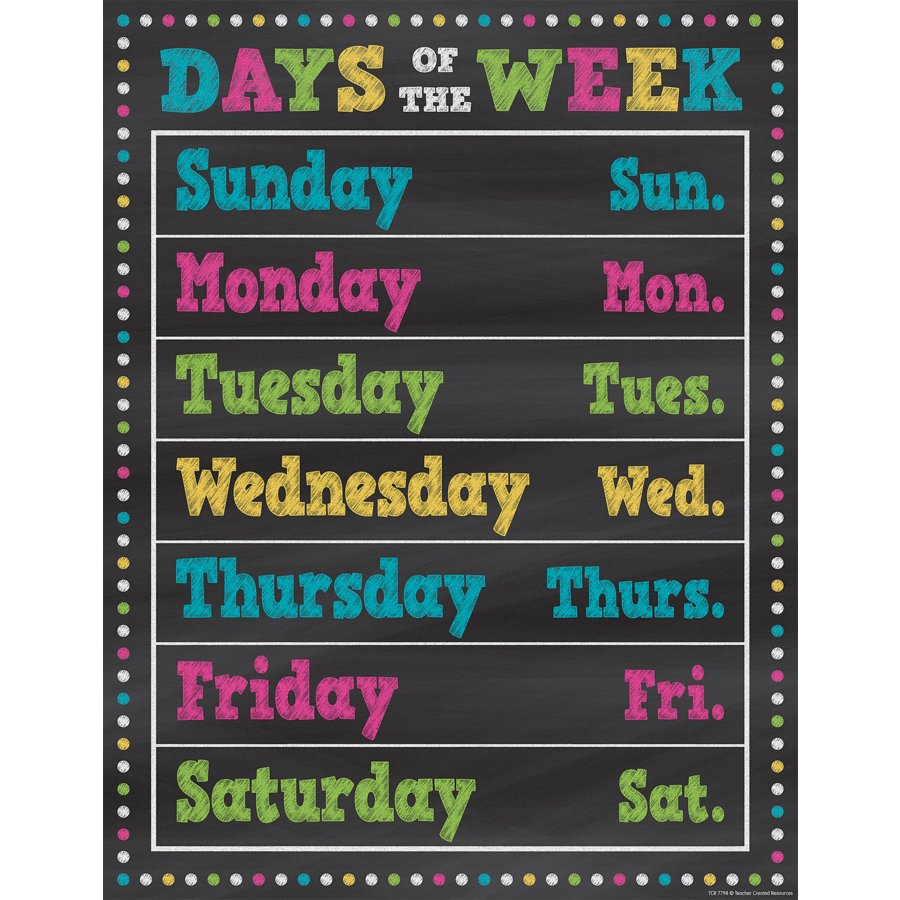 ¿QUÉ DÍA ES HOY?
¿QUÉ DÍA ES HOY?
What day is today?
HOY ES ________.
Today is ______.
SUNDAY 	   DOMINGO
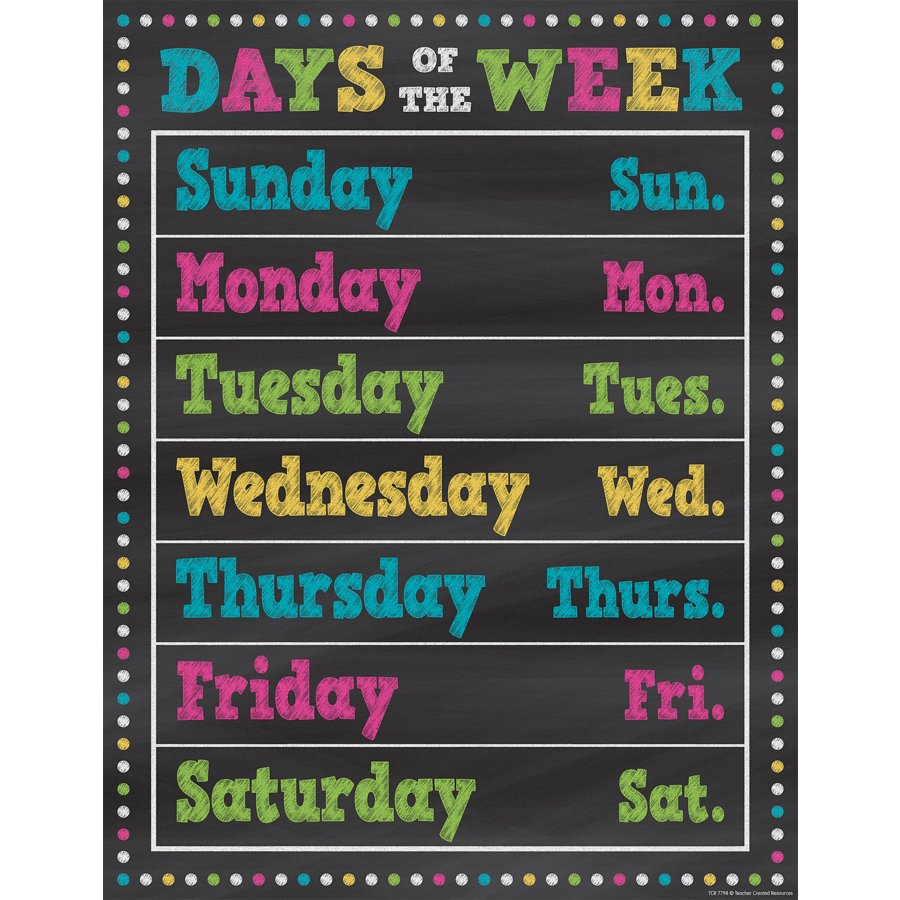 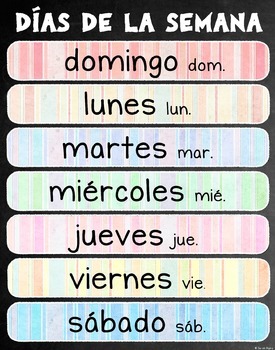 MONDAY  	LUNES
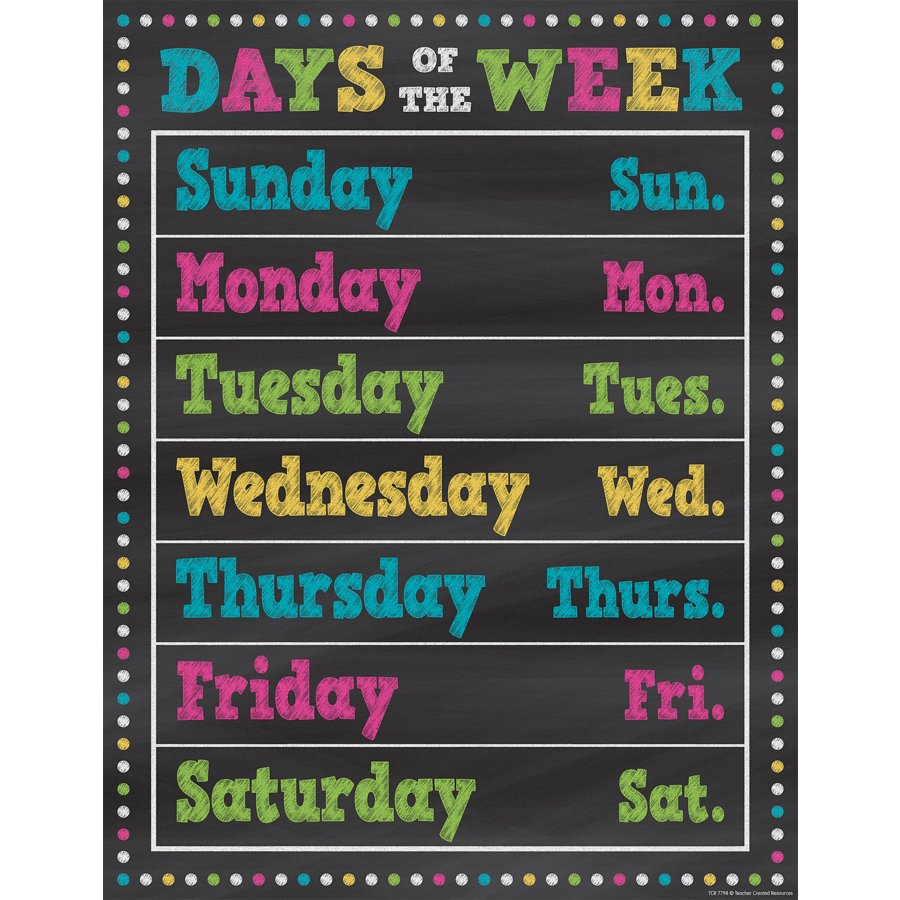 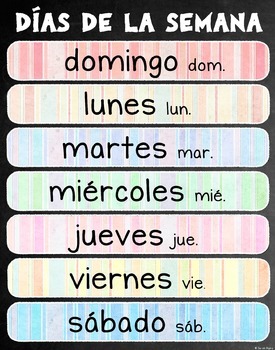 TUESDAY  	MARTES
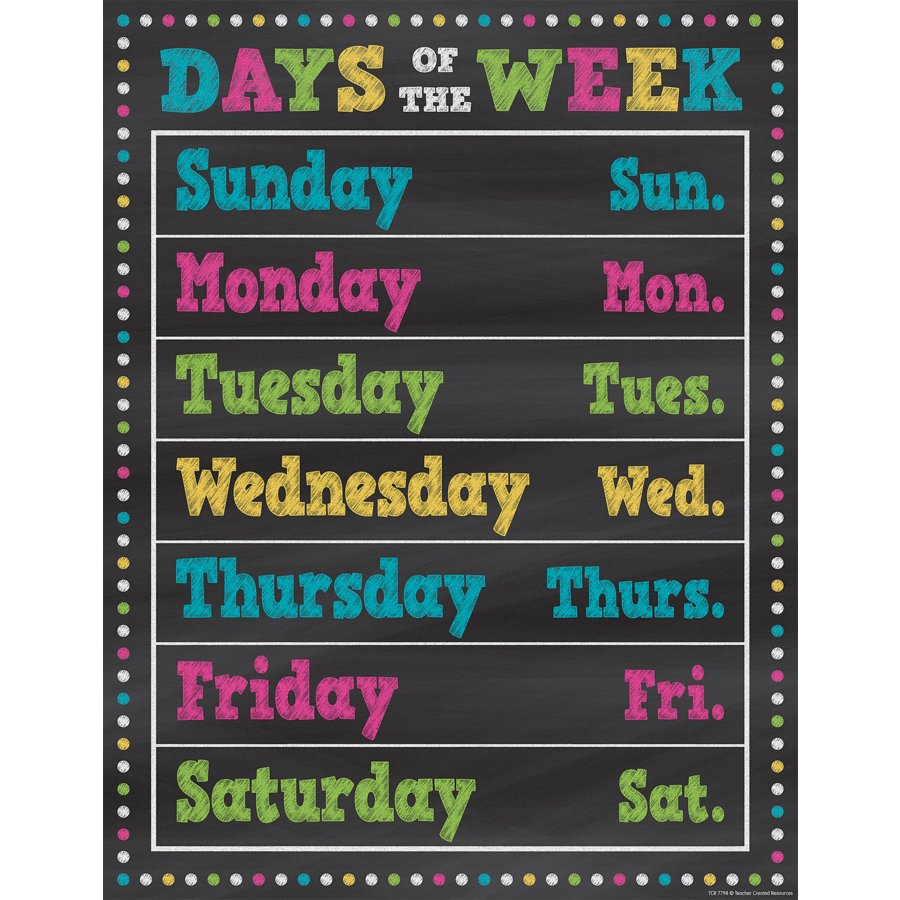 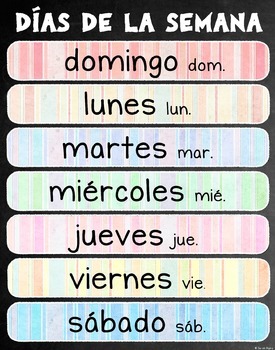 Wednesday 	 miércoles
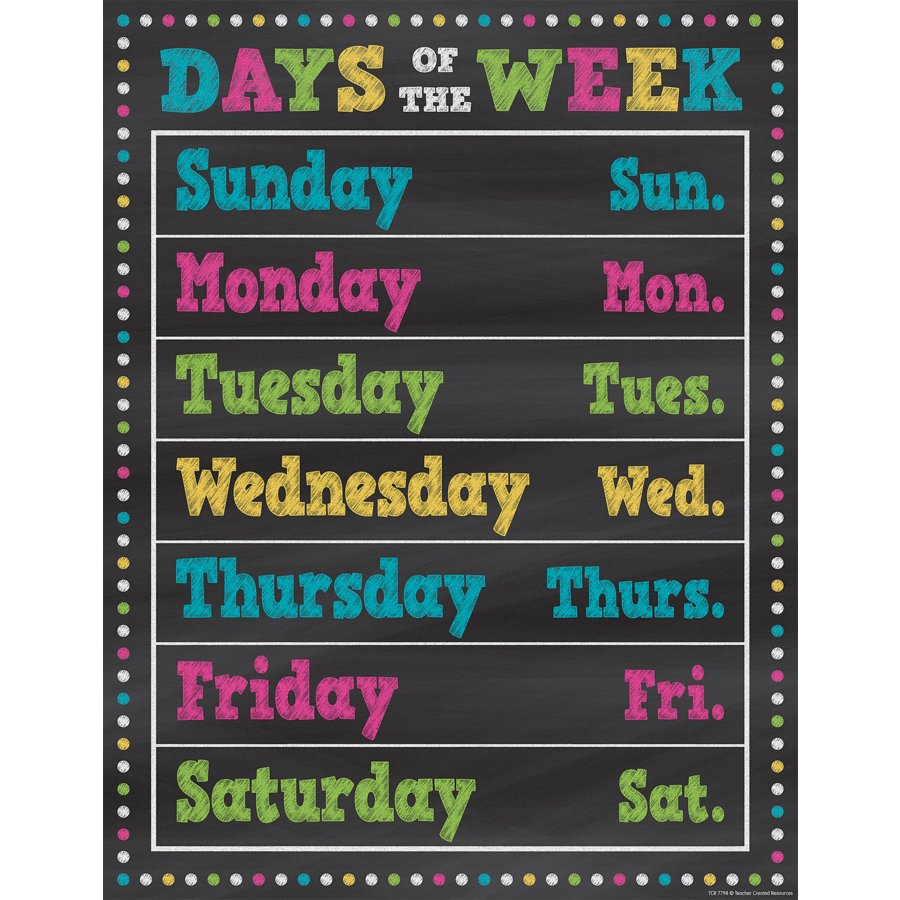 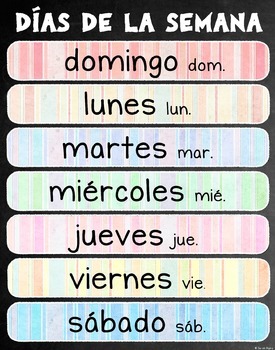 THURSDAY 	 JUEVES
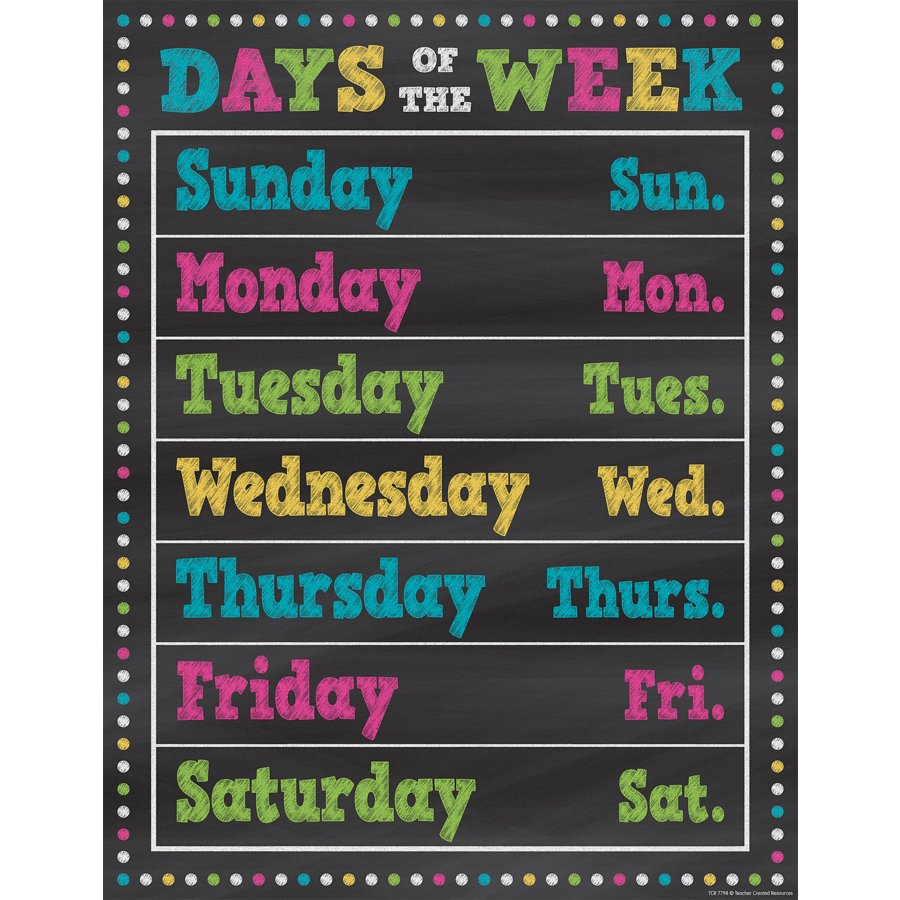 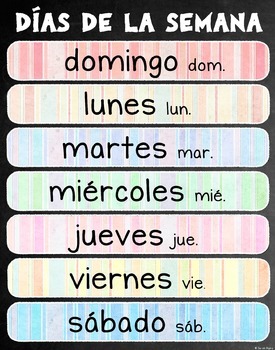 FRIDAY 	 VIERNES
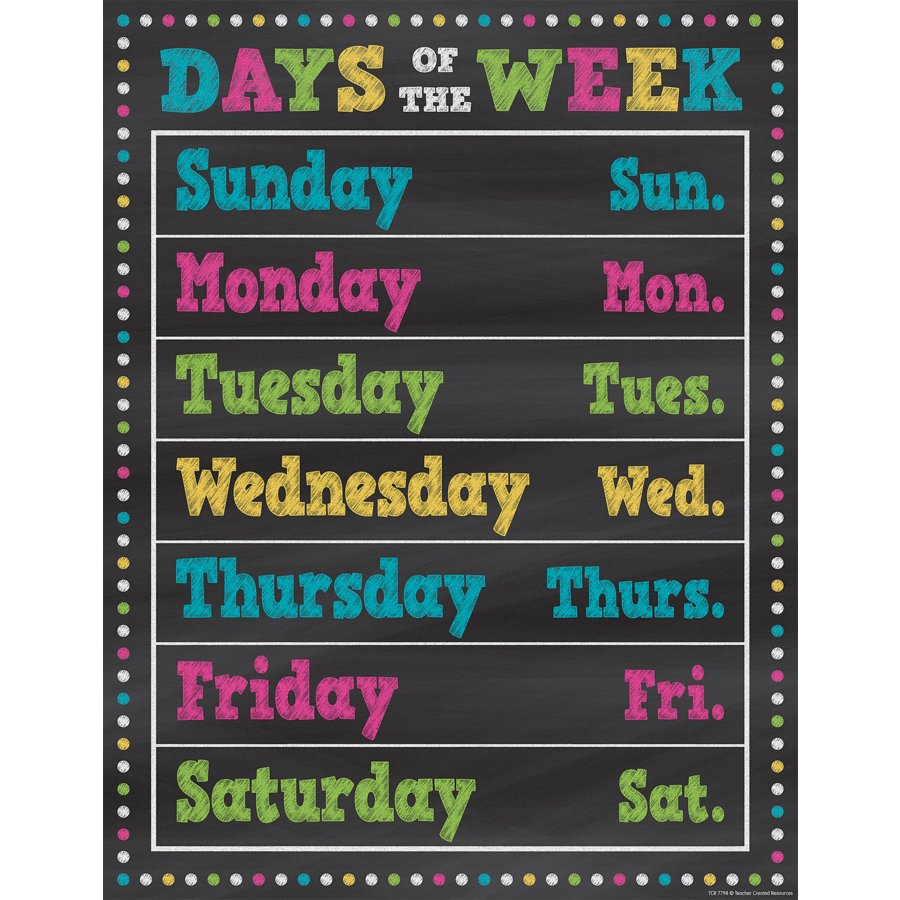 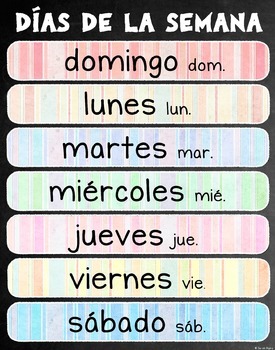 SATURDAY 	 Sábado
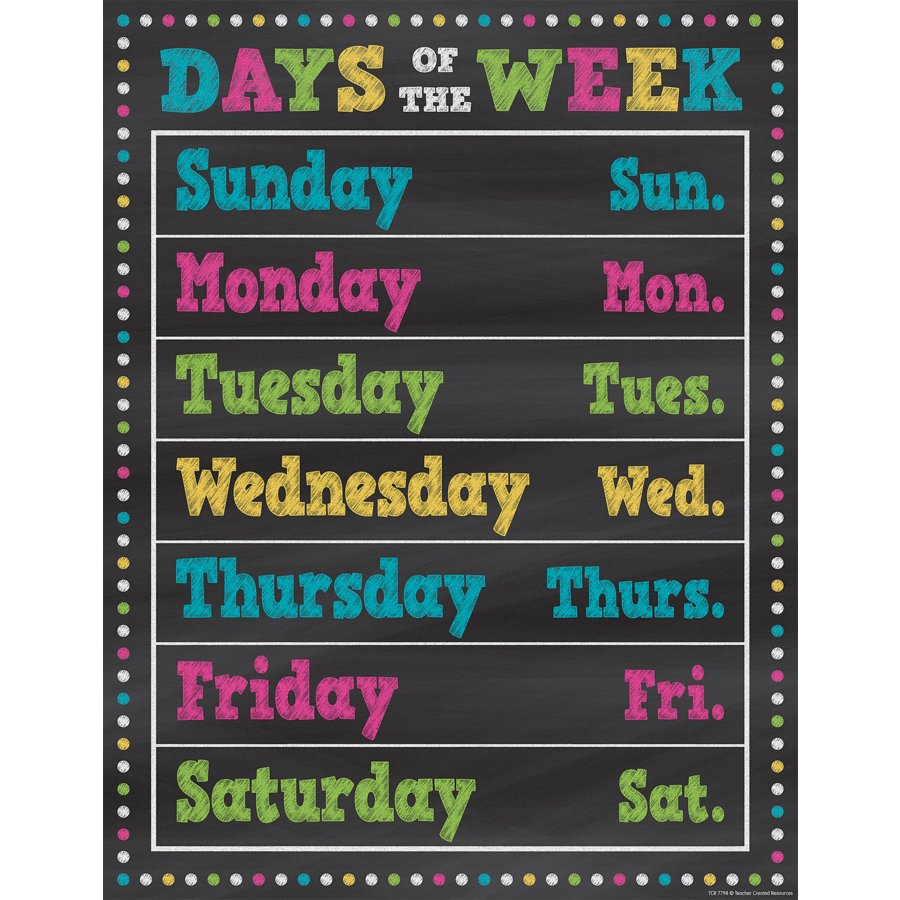 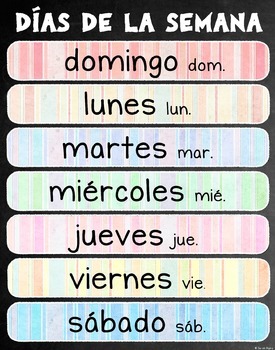 FUN FACTS
In Spanish speaking countries, the week starts on Monday (lunes) whereas it starts on Sunday (domingo) in the United States. 

Days of the week are not capitalized in Spanish like they are in English.
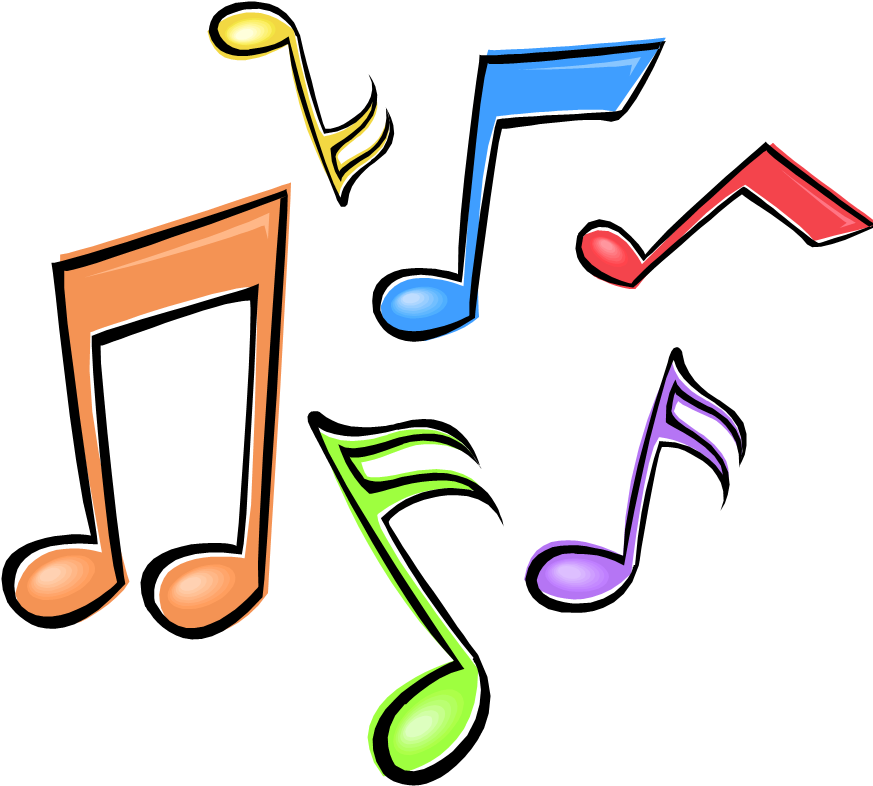 A SONG {una canción}
domingo
lunes
martes
miércoles
jueves
viernes
sábado
y domingo otro vez
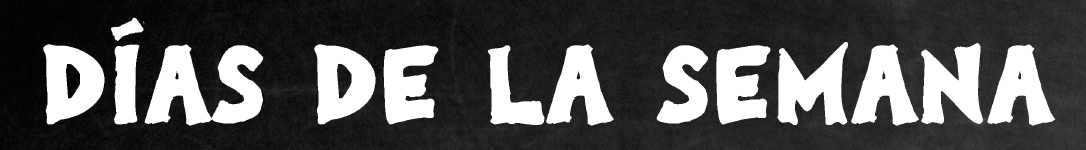 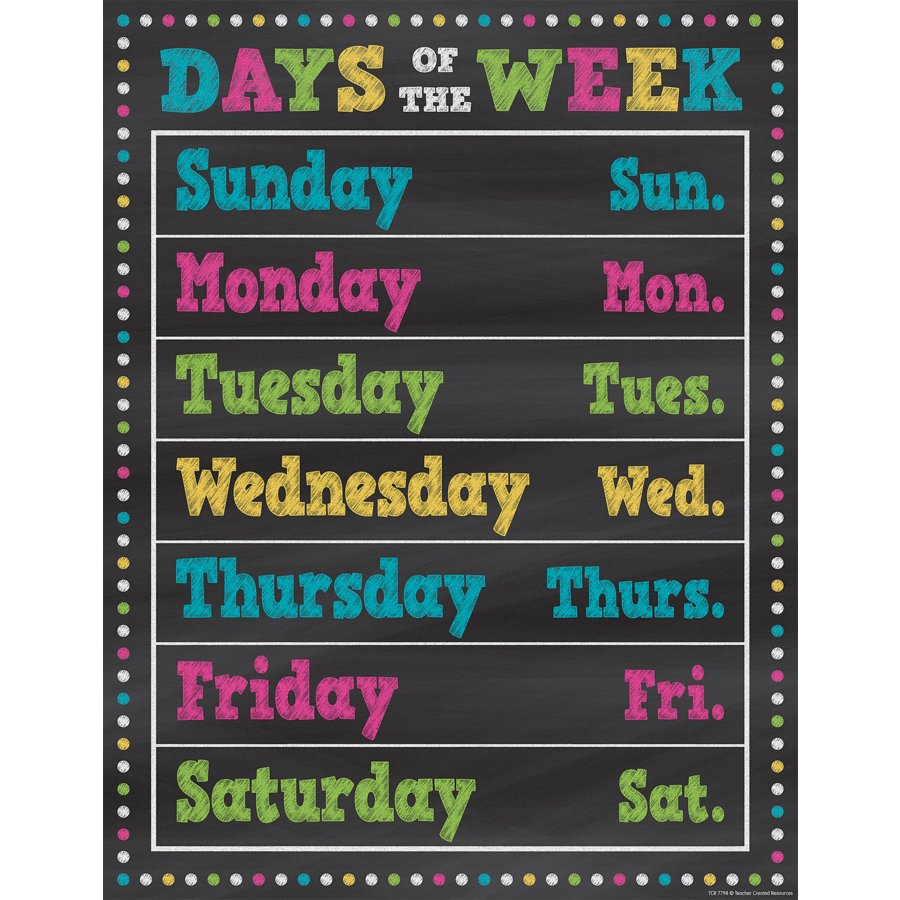 SUNDAY 			DOMINGO
MONDAY		LUNES
TUESDAY			MARTES
WEDNESDAY		MIÉRCOLES
THURSDAY		JUEVES
FRIDAY			VIERNES
SATURDAY		SÁBADO
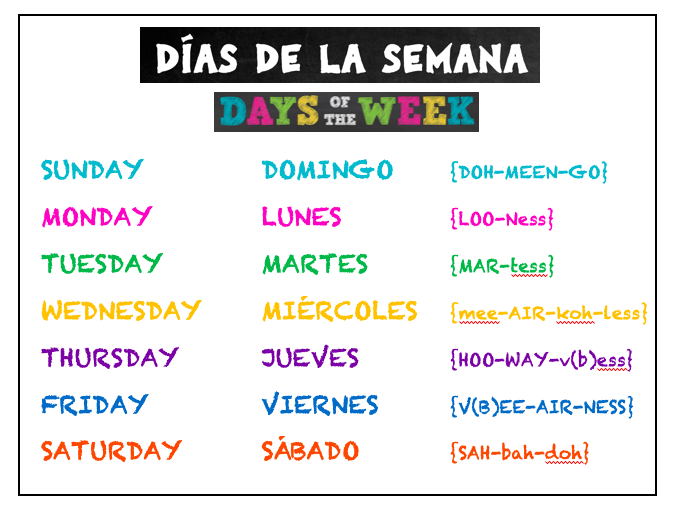